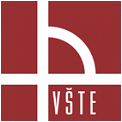 Vysoká škola technická a ekonomická v Českých Budějovicích Ústav technicko-technologický
Optimalizace rozvozu zboží zákazníkům ve vybrané společnosti
Autor Bakalářské práce: Daniel eliáš
Vedoucí bakalářské práce: ing. Martin telecký, ph.d.
Oponent bakalářské práce: ing. Jaroslav mašek, ph.d.
Motivace a důvody řešeného tématu
Praktické využití výsledků práce
 Využití získaných znalostí v praxi
 Osobní zájem o dané téma
Cíl práce
Cílem práce je optimalizace distribučních cest pomocí aplikace metod operační analýzy.
Výzkumné otázky
Lze na zvolených trasách snížit náklady na rozvoz stavebního materiálu pomocí optimalizace distribučních cest?

 Lze snížit celkový čas obsloužení zákazníků na zvolených trasách pomocí optimalizace distribučních cest?
Použité metody operační analýzy
Modifikovaná Vogelova aproximační metoda


 Clarke-Wrightova metoda
Dosažené výsledky MVAM
Dosažené výsledky CW metody
Shrnutí výsledků
Navržené řešení a přínos práce
Odpovědi na otázky vedoucího a oponenta bakalářské práce
Jakými metodami lze dokázat fyzické opotřebení nákladních vozidel z pohledu účetnictví a jak s tím souvisí celková optimalizace distribučních cest? Jaký tedy existuje vztah mezi optimalizací rozvozu zboží a opotřebením nákladních vozidel z pohledu účetnictví a jak působí výsledná optimalizace na daňovou povinnost zvolené účetní jednotky?
 Jaké jiné optimalizační metody by se daly použít na dosáhnutí cíle práce?
 Jako kritérium optimalizace při MVAM a CWM byla zvolena vzájemná vzdálenost vrcholů. Jaká jiná kritéria by se dala zvolit? Které by bylo vhodnější?
 Jaké náklady by si vyžádalo zavedení vašeho návrhu do praxe a jaké ekonomické přínosy by přineslo?
 Konzultovali jste možnosti aplikace vašeho návrhu se společností? Pokud ano, jaké bylo její stanovisko?
Děkuji za pozornost